Laget.se – Backa HK
Huvudansvarig medlemsregister och laget.se – Cecilia Kankkonen
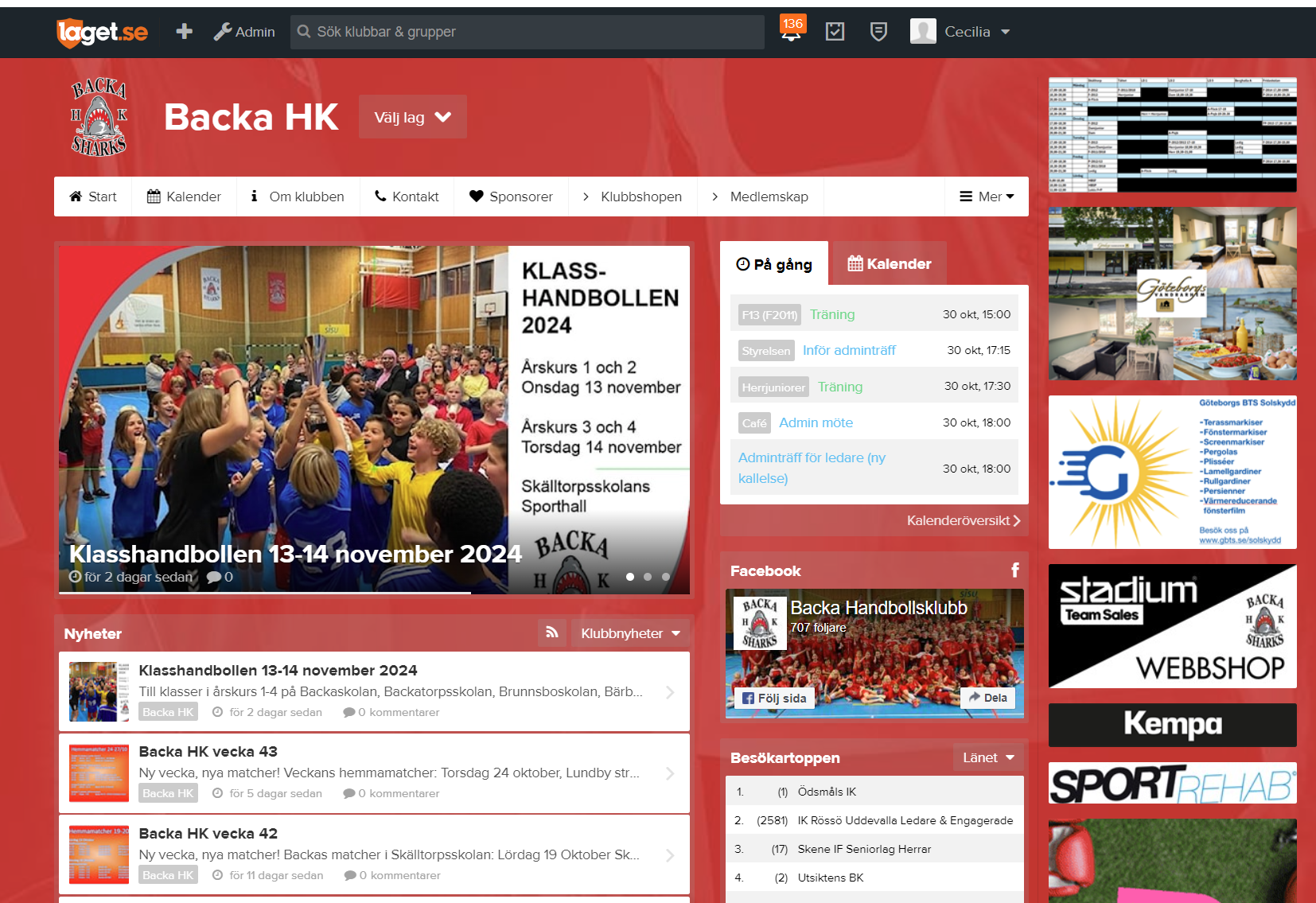 Kontaktuppgifter styrelsen och kontaktpersoner i lagen.
Info klubbshopen, medlemskap och sponsorer.
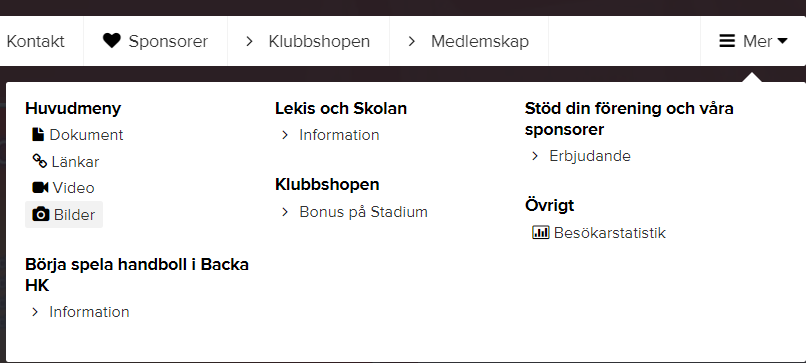 Klubbens kalender
Klubbens document:
 Medlemsdokument
Medlemsavgifter
Policys
Träningstider
Matchvärd och sekretariat
Nyheter för som berör hela klubben – publiceras även på Facebook.
Lagens sidor - adminläge
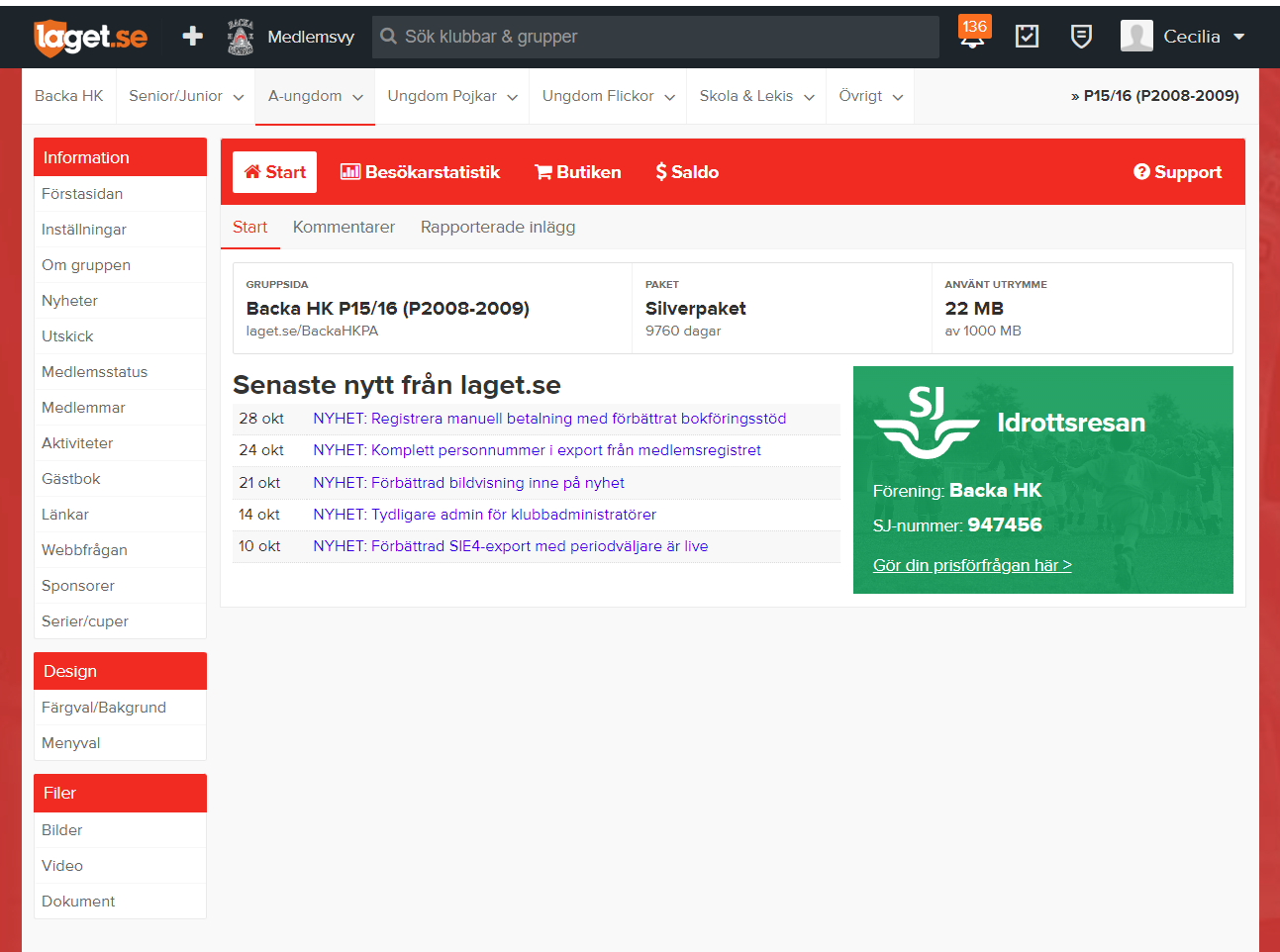 Om Gruppen: Adminansvarig skriver här text om laget
Nyheter: Nyheter om det specifika laget.
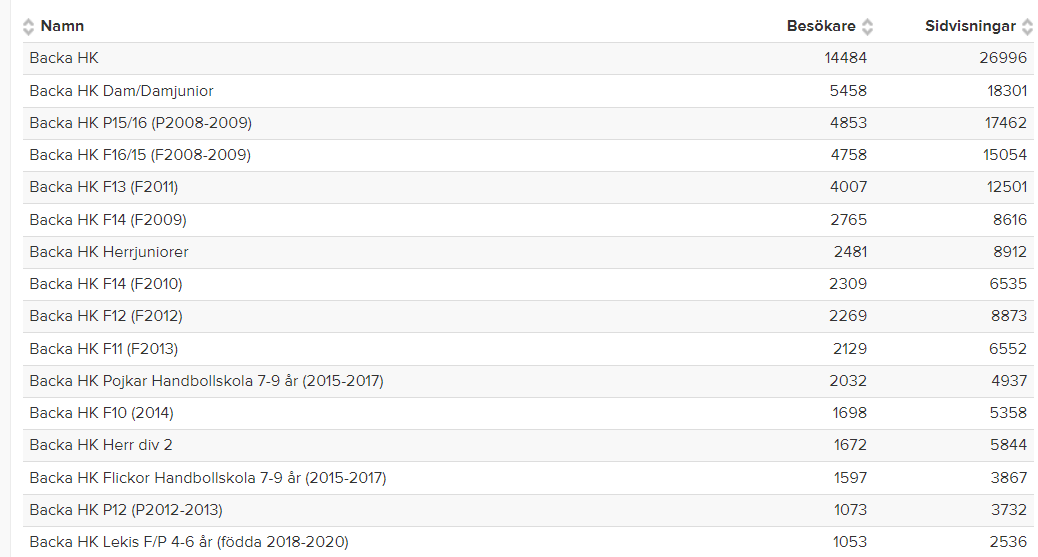 Utskick: Epost eller sms till aktiva/ledare/föräldrar  i det specifika laget
Lagens sidor - medlemstatus
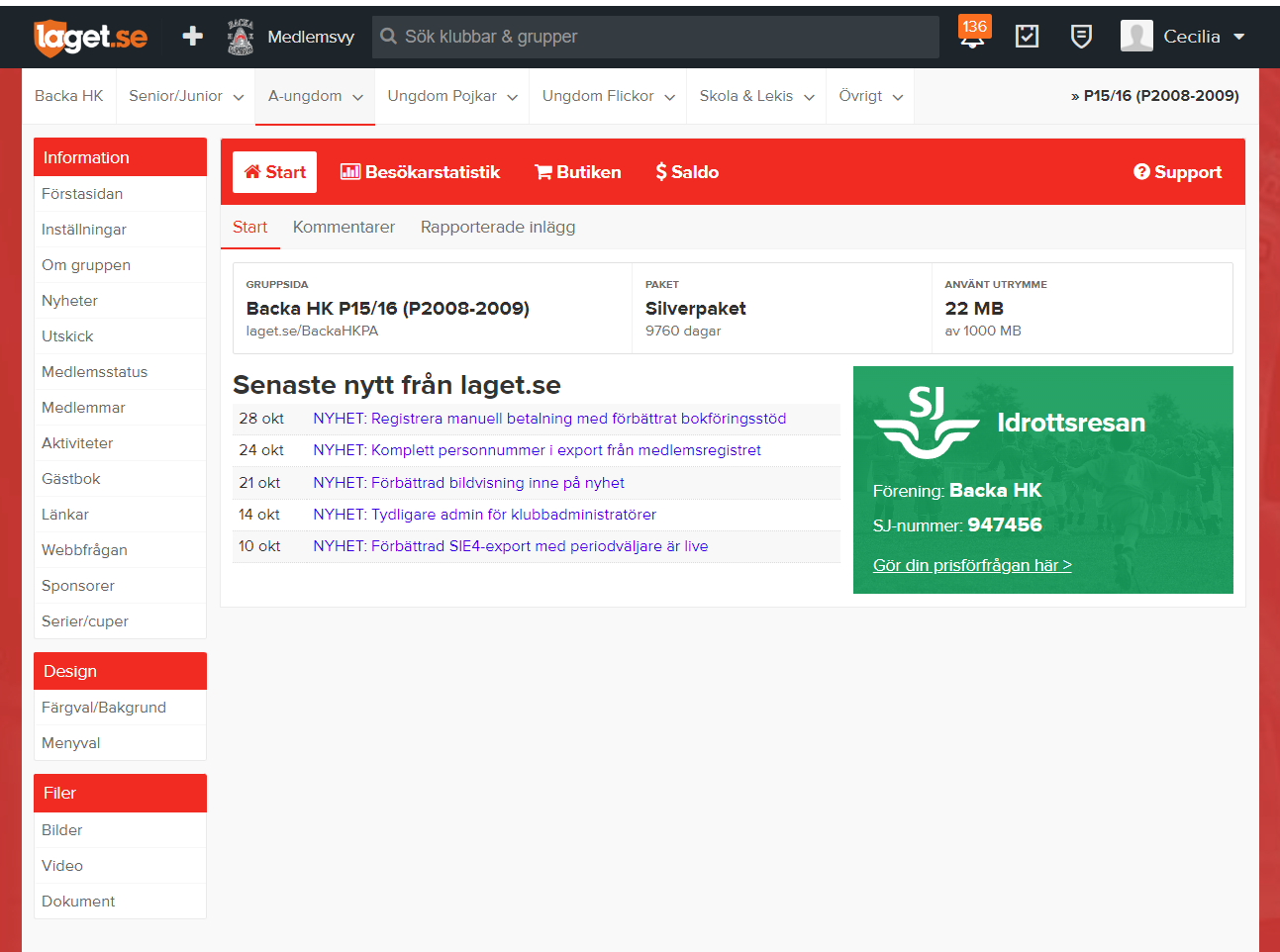 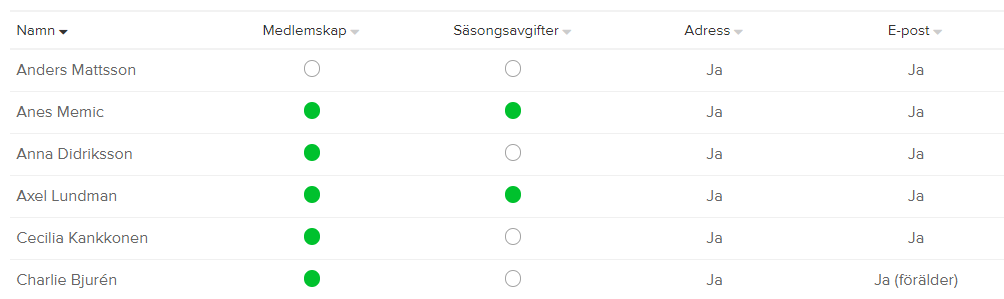 Lagens sidor - medlemmar
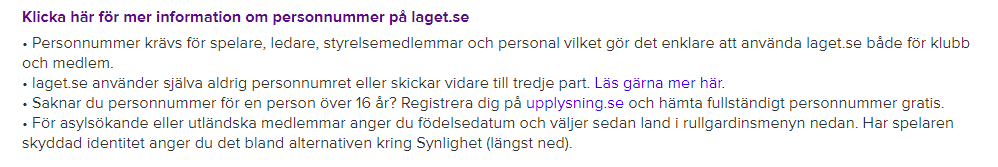 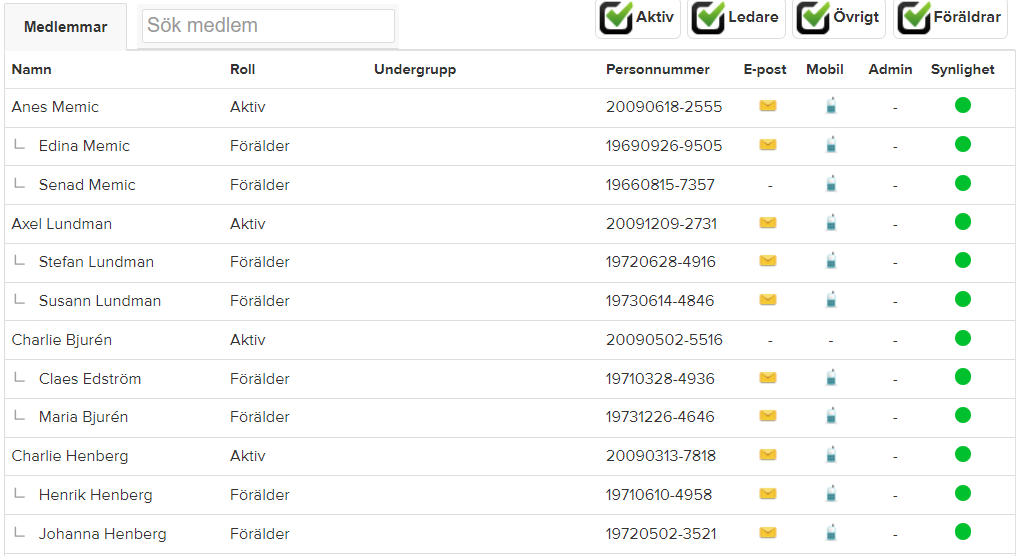 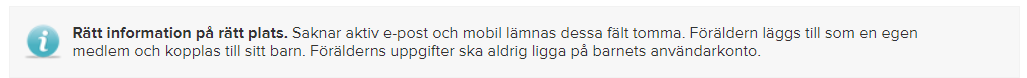 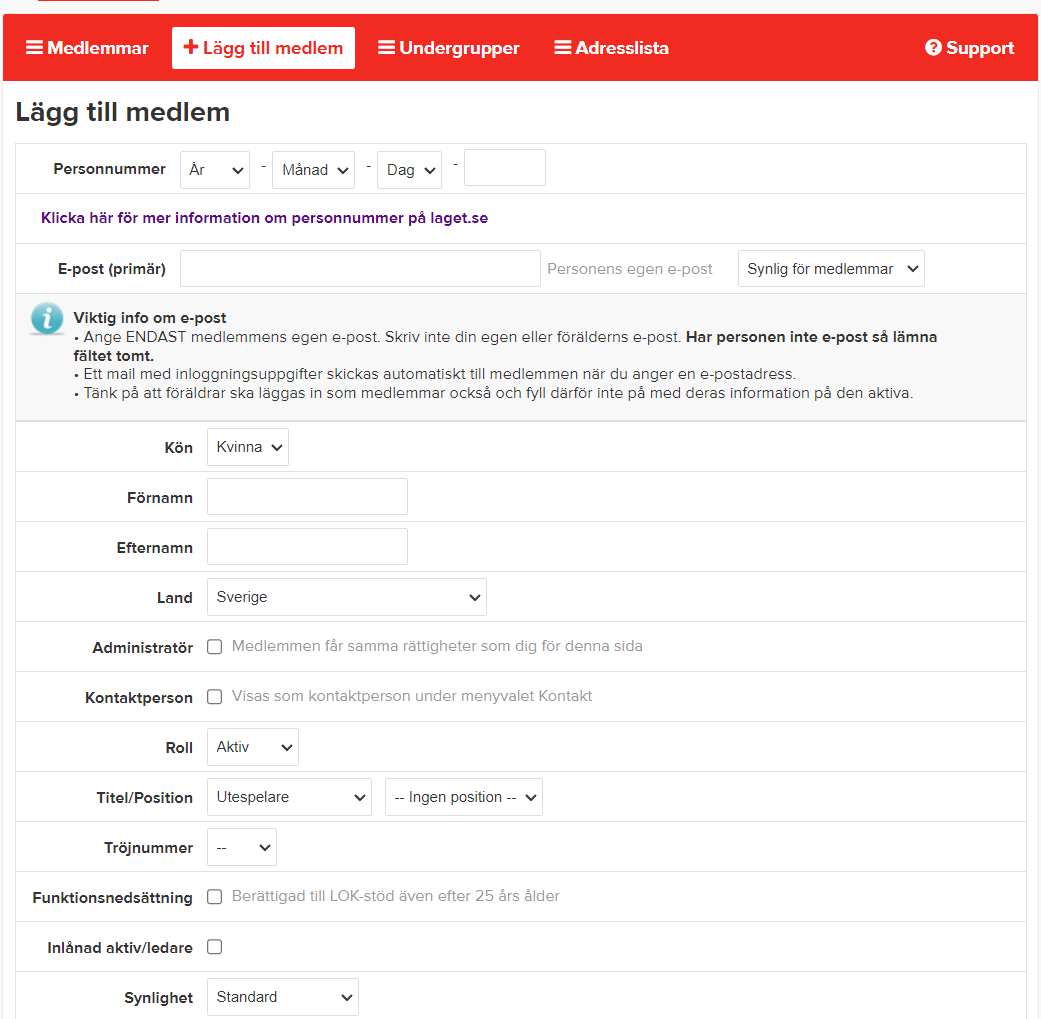 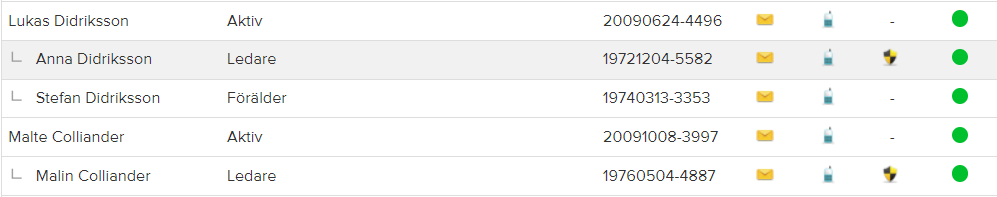 Lagens sidor - aktiviteter
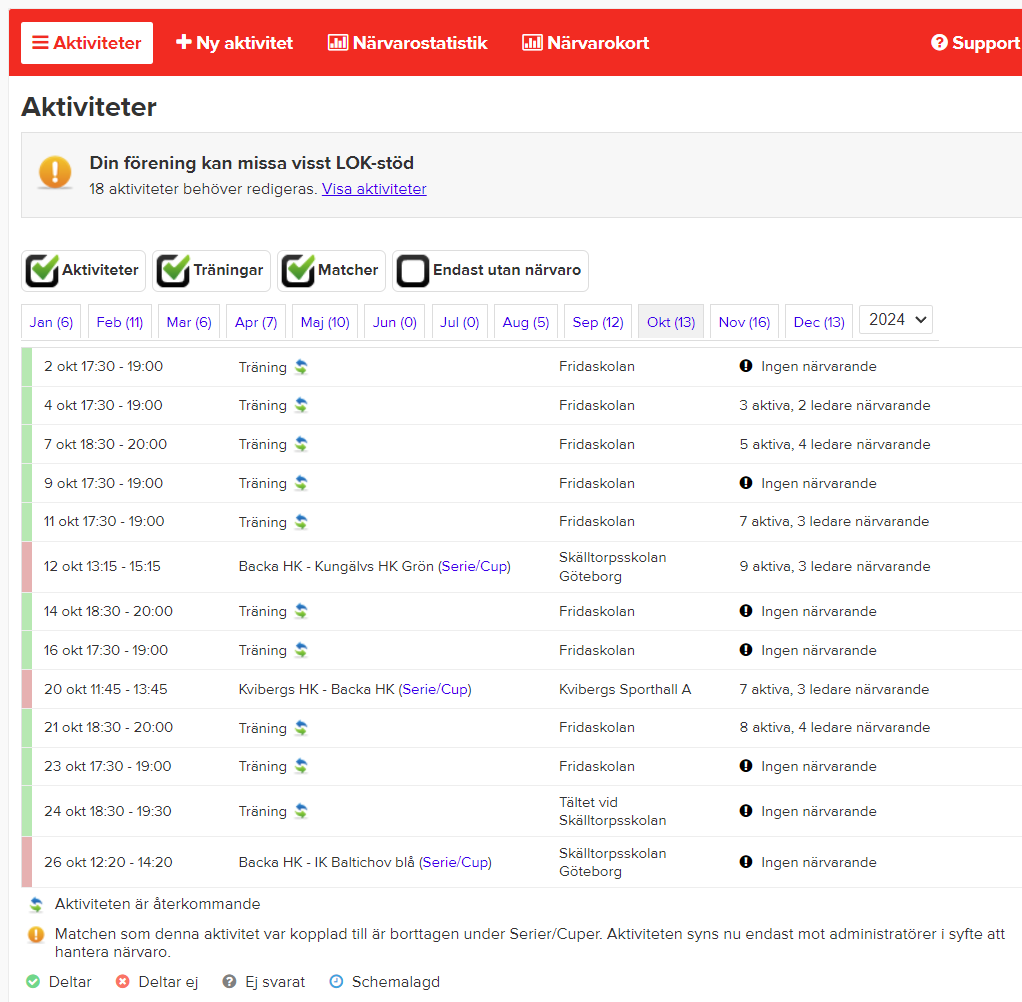 Lagens sidor – serier/cuper
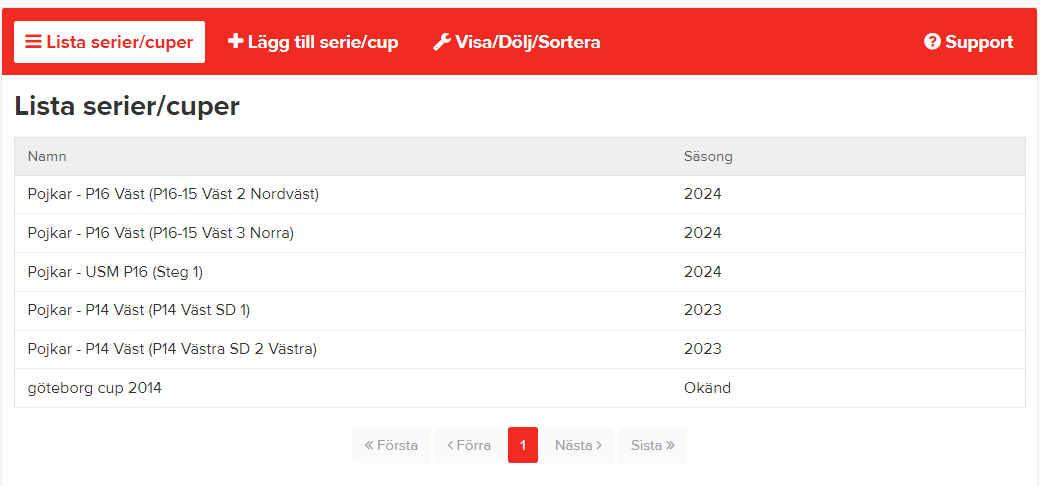 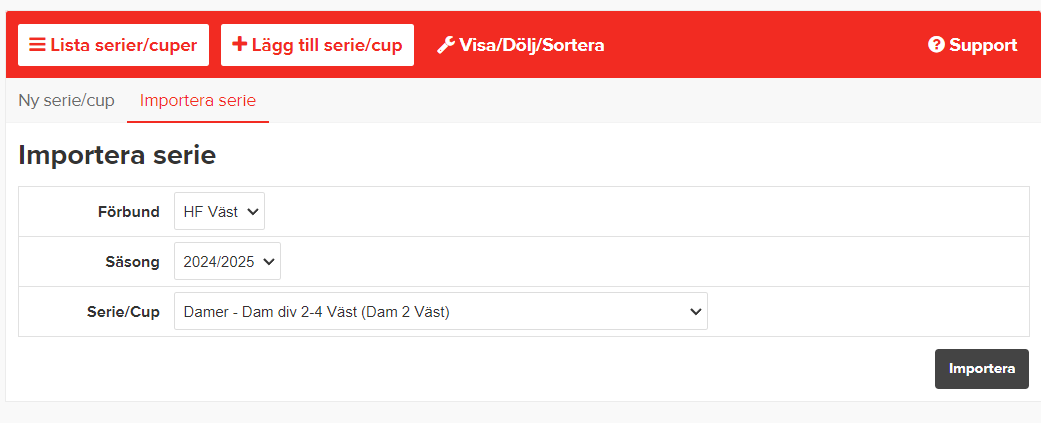 Cafésidan
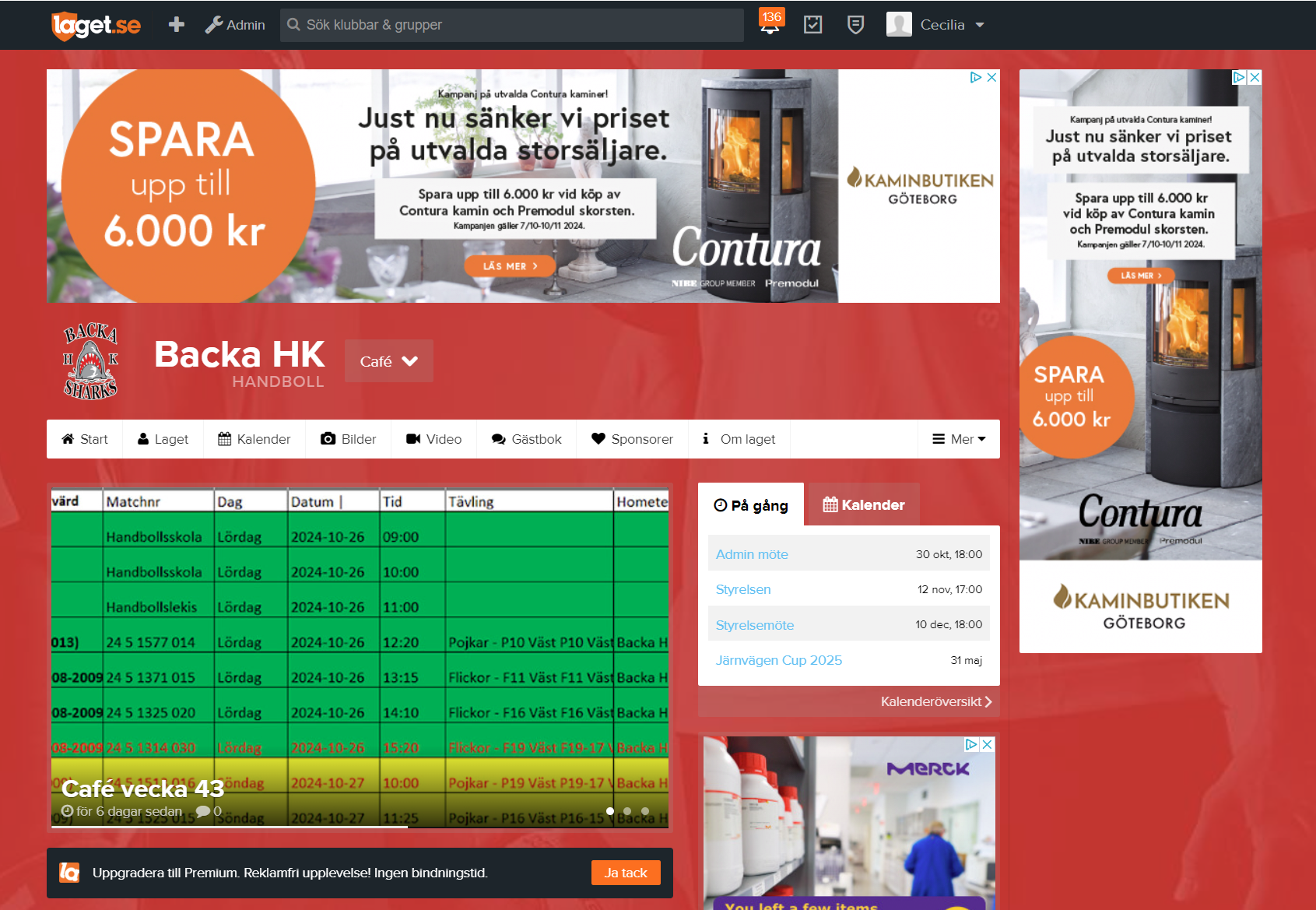